Spring 2014
CS 155
Program Analysis for Security
John Mitchell
Software bugs are serious problems
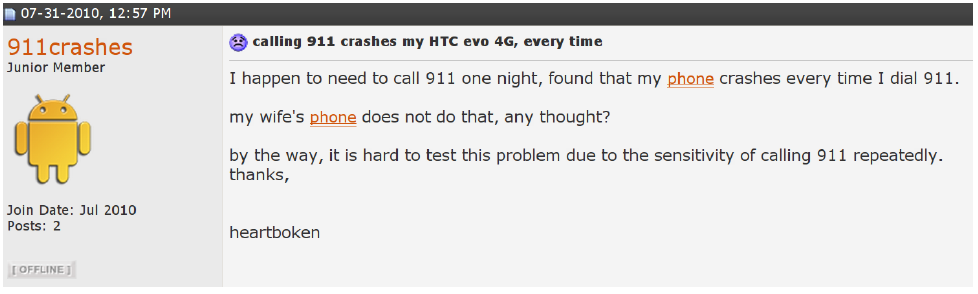 Thanks: Isil and Thomas Dillig
App stores
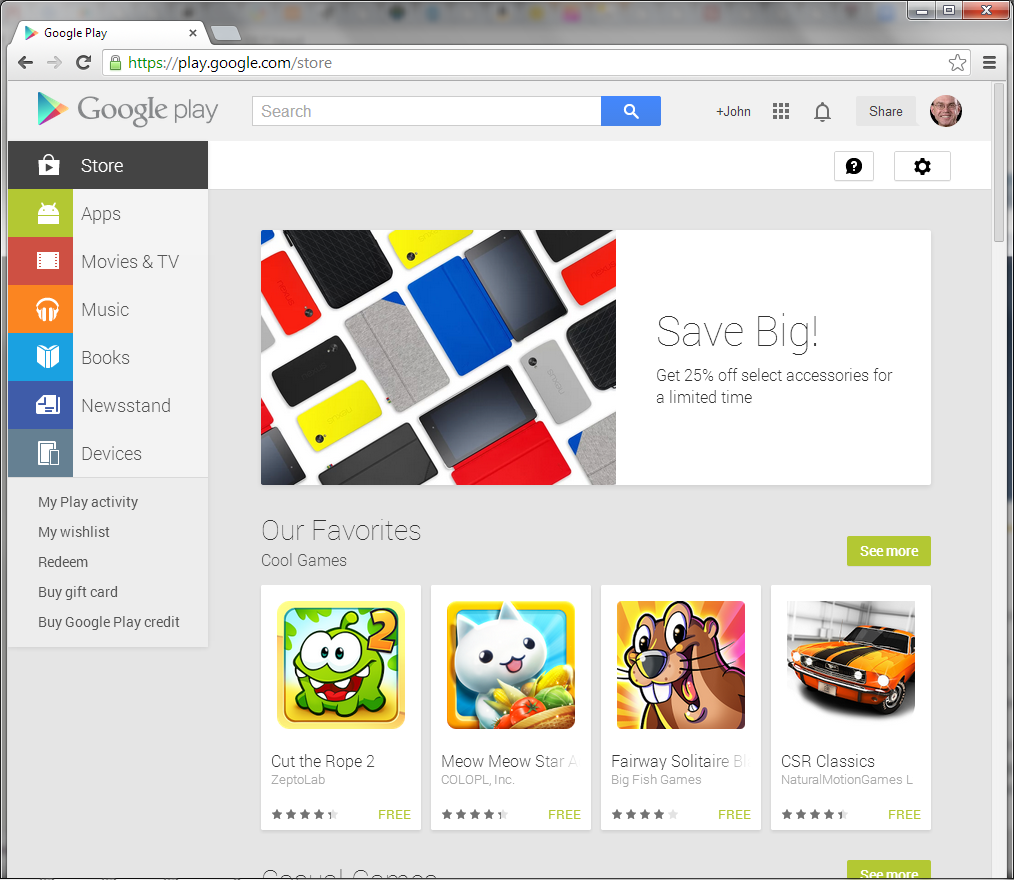 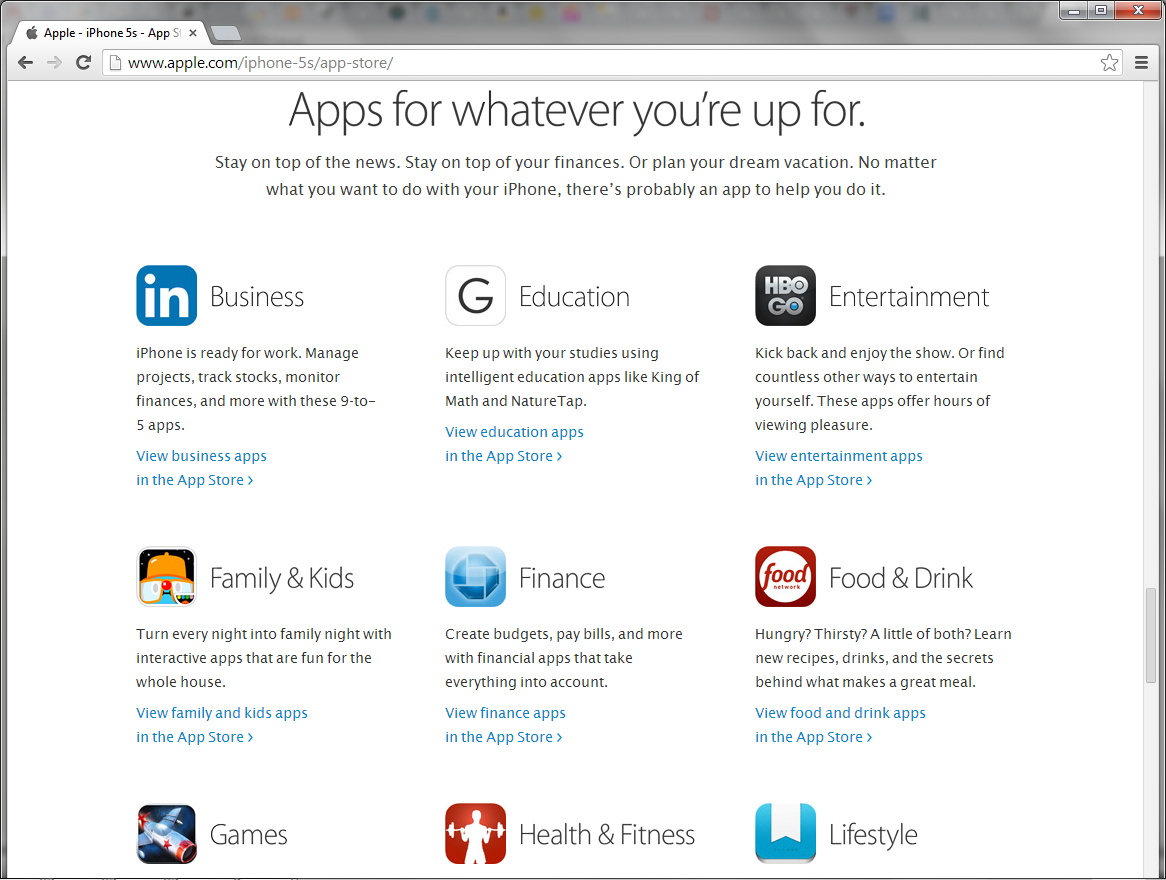 App stores
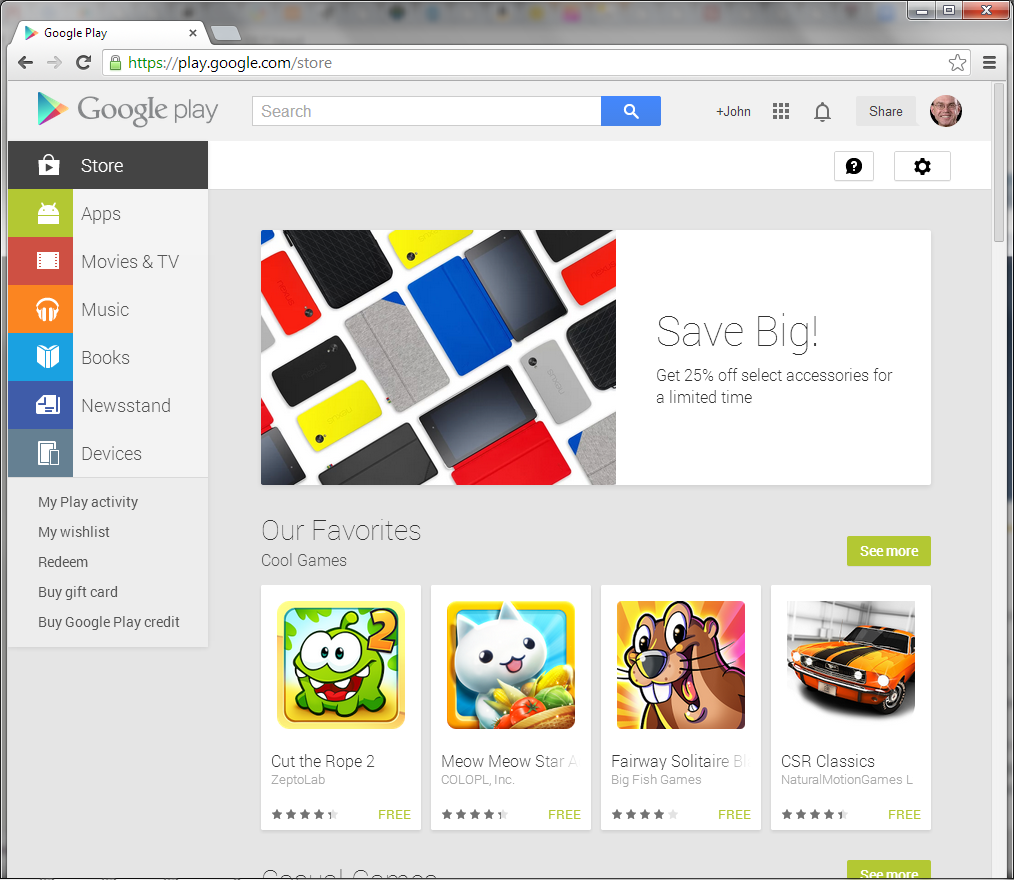 How can you tell whether 
   software you
Buy
Develop 
Install
   is safe to run?
Cost of Fixing a Defect
Credit: Andy Chou, Coverity
Several approaches
Instrument code for testing
Heap memory: Purify
Perl tainting   (information flow)
Java race condition checking
Black-box testing
Fuzzing and penetration testing
Black-box web application security analysis
Static code analysis
FindBugs, Fortify, Coverity, MS tools, …
7
Outline
General discussion of static analysis tools
Goals and limitations
Approach based on abstract states
More about one specific approach
Property checkers from Engler et al., Coverity
Sample security-related results
Static analysis for of Android apps
Slides from: S. Bugrahe, A. Chou, I&T Dillig, D. Engler, J. Franklin, A. Aiken, …
Manual testing
only examines small subset of behaviors
Entry
Entry
1
1
2
2
4
4
1
3
4
1
1
1
2
4
1
3
4
1
2
4
1
3
4
2
2
3
1
2
3
1
2
4
1
3
4
1
2
4
1
2
3
1
3
4
4
4
1
2
3
1
2
3
1
3
4
. . .
1
2
4
1
2
4
1
3
4
Exit
Exit
Software
Behaviors
9
Program Analyzers
analyze large 
code bases
Code
Program Analyzer
false alarm
false alarm
Spec
potentially 
reports many
warnings
may emit 
false alarms
Example
Coverity demo video: http://youtu.be/_Vt4niZfNeA 
Observations
Code analysis integrated into development workflow
Program context important: analysis involves sequence of function calls, surrounding statements
This is a sales video: no discussion of false alarms
Static analysis goals
Bug finding
Identify code that the programmer wishes to modify or improve
Correctness
Verify the absence of certain classes of errors
Soundness, Completeness
Complete
Incomplete
Reports all errors
May report false alarms
Reports all errors
Reports no false alarms
Sound
Undecidable
Decidable
May not report all errors
May report false alarms
May not report all errors
Reports no false alarms
Unsound
Decidable
Decidable
Sound
Over-approximation of Behaviors
Reported
Error
Modules
. . .
approximation is too coarse…
…yields too many false alarms
False Alarm
Behaviors
Software
Outline
General discussion of tools
Goals and limitations
Approach based on abstract states
More about one specific approach
Property checkers from Engler et al., Coverity
Sample security-related results
Static analysis for Android malware
…
Slides from: S. Bugrahe, A. Chou, I&T Dillig, D. Engler, J. Franklin, A. Aiken, …
Does this program ever crash?
entry
X  0
Is Y = 0 ?
yes
no
X  X + 1
X  X - 1
Is Y = 0 ?
yes
no
Is X < 0 ?
exit
yes
no
crash
Does this program ever crash?
entry
X  0
Is Y = 0 ?
yes
no
X  X + 1
X  X - 1
Is Y = 0 ?
yes
no
Is X < 0 ?
exit
yes
no
crash
infeasible path!
… program will never crash
Try analyzing without approximating…
entry
X  0
X = 0
Is Y = 0 ?
yes
no
X = 0
X = 1
X = 2
X  X + 1
X  X - 1
X = 1
X = 2
X = 1
X = 2
X = 3
Is Y = 0 ?
X = 1
X = 2
X = 3
yes
no
Is X < 0 ?
exit
X = 3
yes
no
X = 1
X = 2
X = 3
crash
non-termination!
… therefore, need to approximate
[Speaker Notes: Show non-termination of symbolic execution]
dataflow elements
din
X = 0
dout
dout = f(din)
X  X + 1
f
X = 1
dataflow equation
transfer function
X = 0
din1
X  X + 1
dout1 = f1(din1)
dout1
X = 1
dout2
dout1 = din2
din2
X = 1
f2
f1
Is Y = 0 ?
dout2 = f2(din2)
X = 1
dout1 = f1(din1)
dout2 = f2(din2)
din2
f1
f2
djoin = dout1 ⊔ dout2
din1
dout1
dout2
djoin = din3
djoin
din3
dout3 = f3(din3)
f3
dout3
least upper bound operator
Example: union of possible values
What is the space of dataflow elements, ?
What is the least upper bound operator, ⊔?
Try analyzing with “signs” approximation…
entry
X  0
X = 0
Is Y = 0 ?
yes
no
X = 0
X = 0
X  X + 1
X  X - 1
X = pos
X = neg
X = T
lost 
precision
Is Y = 0 ?
X = T
X = T
yes
no
Is X < 0 ?
exit
yes
no
X = T
X = T
crash
terminates...
… but reports false alarm
… therefore, need more precision
[Speaker Notes: Run the signs analysis, show false alarm reported]
X = T
X  neg
X  pos
true
X = pos
X = 0
X = neg
Y = 0
Y  0
false
X = 
X = T
refined signs lattice
signs lattice
Boolean formula lattice
X = pos
X = 0
X = neg
X = 
[Speaker Notes: finite height condition]
Try analyzing with “path-sensitive signs” approximation…
entry
X  0
true
X = 0
Is Y = 0 ?
yes
no
Y=0
X = 0
X = 0
Y0
X  X + 1
X  X - 1
Y=0
X = pos
X = neg
Y0
no precision loss
Is Y = 0 ?
Y=0
X = pos
Y0
X = neg
yes
X = neg
Y0
no
Y=0
X = pos
Is X < 0 ?
exit
refinement
yes
no
X = pos
Y=0
crash
terminates...
… no false alarm
… soundly proved never crashes
[Speaker Notes: Run the signs analysis, show false alarm reported]
Outline
General discussion of tools
Goals and limitations
Approach based on abstract states
More about one specific approach
Property checkers from Engler et al., Coverity
Sample security-related results
Static analysis for Android malware
…
Slides from: S. Bugrahe, A. Chou, I&T Dillig, D. Engler, J. Franklin, A. Aiken, …
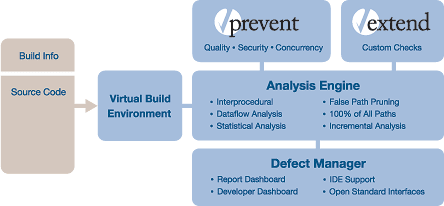 Bugs to Detect
Some examples
Crash Causing Defects
 Null pointer dereference
 Use after free
 Double free 
 Array indexing errors
 Mismatched array new/delete
 Potential stack overrun
 Potential heap overrun
 Return pointers to local variables
 Logically inconsistent code
Uninitialized variables
 Invalid use of negative values
 Passing large parameters by value
 Underallocations of dynamic data
 Memory leaks
 File handle leaks
 Network resource leaks
 Unused values
 Unhandled return codes
 Use of invalid iterators
Slide credit: Andy Chou
28
Example: Check for missing optional args
Prototype for open() syscall:


Typical mistake:


Result: file has random permissions

Check: Look for oflags == O_CREAT without mode argument
int open(const char *path, int oflag, /* mode_t mode */...);
fd = open(“file”, O_CREAT);
29
Example: Chroot protocol checker
Goal: confine process to a “jail” on the filesystem
chroot() changes filesystem root for a process
Problem
chroot() itself does not change current working directory
chroot()
chdir(“/”)
open(“../file”,…)
Error if open before chdir
30
TOCTOU
Race condition between time of check and use

Not applicable to all programs
check(“foo”)
use(“foo”)
31
Tainting checkers
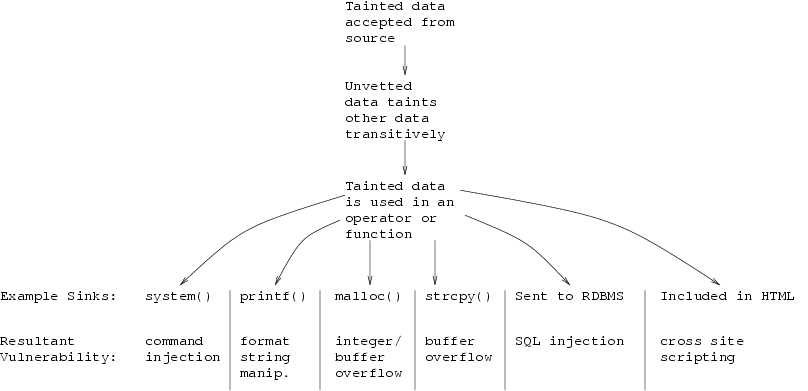 32
Example code with function def, calls
#include <stdlib.h>
#include <stdio.h>

void say_hello(char * name, int size) {
  printf("Enter your name: ");
  fgets(name, size, stdin);
  printf("Hello %s.\n", name);
}

int main(int argc, char *argv[]) {
  if (argc != 2) {
    printf("Error, must provide an input buffer size.\n");
    exit(-1);
  }
  int size = atoi(argv[1]);
  char * name = (char*)malloc(size);
  if (name) {
    say_hello(name, size);
    free(name);
  } else {
    printf("Failed to allocate %d bytes.\n", size);
  }
}
33
Callgraph
main
atoi
exit
free
malloc
say_hello
fgets
printf
34
Reverse Topological Sort
8
main
atoi
exit
free
malloc
say_hello
7
3
4
5
6
Idea: analyze function before you analyze caller
fgets
printf
1
2
35
Apply Library Models
8
main
atoi
exit
free
malloc
say_hello
7
3
4
5
6
fgets
printf
Tool  has built-in summaries of library function behavior
1
2
36
Bottom Up Analysis
8
main
atoi
exit
free
malloc
say_hello
7
3
4
5
6
Analyze function using known properties of functions it calls
fgets
printf
1
2
37
Bottom Up Analysis
8
main
atoi
exit
free
malloc
say_hello
7
3
4
5
6
Analyze function using known properties of functions it calls
fgets
printf
1
2
38
Bottom Up Analysis
8
main
atoi
exit
free
malloc
say_hello
7
3
4
5
6
Finish analysis by analyzing all functions in the program
fgets
printf
1
2
39
Finding Local Bugs
#define SIZE 8
void set_a_b(char * a, char * b) {
char * buf[SIZE];
if (a) {
b = new char[5];
} else {
if (a && b) {
buf[SIZE] = a;
return;
} else {
delete [] b;
}
*b = ‘x’;
}
*a = *b;
}
40
Control Flow Graph
char * buf[8];
Represent logical structure of code in graph form
if (a)
a
!a
b = new char [5];
if (a && b)
!(a && b)
a && b
buf[8] = a;
delete [] b;
*b = ‘x’;
*a = *b;
END
41
Path Traversal
Conceptually: Analyze each path through control graph separately
Conceptually
char * buf[8];
Actually   Perform some checking computation once per node; combine paths at merge nodes
Actually
if (a)
a
!a
b = new char [5];
if (a && b)
!(a && b)
a && b
buf[8] = a;
delete [] b;
*b = ‘x’;
*a = *b;
END
42
Apply Checking
Null pointers
Use after free
Array overrun
See how three checkers are run for this path
char * buf[8];
if (a)
Defined by a state diagram, with state transitions and error states
Checker
!a
if (a && b)
!(a && b)
delete [] b;
Assign initial state to each program var
State at program point depends on state at previous point, program actions
Emit error if error state reached
Run Checker
*b = ‘x’;
*a = *b;
END
43
Apply Checking
Null pointers
Use after free
Array overrun
char * buf[8];
“buf is 8 bytes”
if (a)
!a
if (a && b)
!(a && b)
delete [] b;
*b = ‘x’;
*a = *b;
END
44
Apply Checking
Null pointers
Use after free
Array overrun
char * buf[8];
“buf is 8 bytes”
if (a)
“a is null”
!a
if (a && b)
!(a && b)
delete [] b;
*b = ‘x’;
*a = *b;
END
45
Apply Checking
Null pointers
Use after free
Array overrun
char * buf[8];
“buf is 8 bytes”
if (a)
!a
“a is null”
if (a && b)
Already knew a was null
!(a && b)
delete [] b;
*b = ‘x’;
*a = *b;
END
46
Apply Checking
Null pointers
Use after free
Array overrun
char * buf[8];
“buf is 8 bytes”
if (a)
!a
“a is null”
if (a && b)
!(a && b)
delete [] b;
“b is deleted”
*b = ‘x’;
*a = *b;
END
47
Apply Checking
Null pointers
Use after free
Array overrun
char * buf[8];
“buf is 8 bytes”
if (a)
!a
“a is null”
if (a && b)
!(a && b)
delete [] b;
“b is deleted”
*b = ‘x’;
“b dereferenced!”
*a = *b;
END
48
Apply Checking
Null pointers
Use after free
Array overrun
char * buf[8];
“buf is 8 bytes”
if (a)
!a
“a is null”
if (a && b)
!(a && b)
delete [] b;
“b is deleted”
*b = ‘x’;
“b dereferenced!”
*a = *b;
No more errors
reported for b
END
49
False Positives
What is a bug?  Something the user will fix.

Many sources of false positives
False paths
Idioms
Execution environment assumptions
Killpaths
Conditional compilation
“third party code”
Analysis imprecision
…
50
A False Path
char * buf[8];
if (a)
a
!a
b = new char [5];
if (a && b)
!(a && b)
a && b
buf[8] = a;
delete [] b;
*b = ‘x’;
*a = *b;
END
51
False Path Pruning
Branch
Disequality
Integer Range
char * buf[8];
if (a)
!a
if (a && b)
a && b
buf[8] = a;
END
52
False Path Pruning
Branch
Disequality
Integer Range
char * buf[8];
if (a)
“a in [0,0]”
“a == 0 is true”
!a
if (a && b)
a && b
buf[8] = a;
END
53
False Path Pruning
Branch
Disequality
Integer Range
char * buf[8];
if (a)
“a in [0,0]”
“a == 0 is true”
!a
if (a && b)
“a != 0”
a && b
buf[8] = a;
END
54
False Path Pruning
Branch
Disequality
Integer Range
char * buf[8];
Impossible
if (a)
“a in [0,0]”
“a == 0 is true”
!a
if (a && b)
“a != 0”
a && b
buf[8] = a;
END
55
Environment Assumptions
Should the return value of malloc() be checked?
int *p = malloc(sizeof(int));
*p = 42;
File server:
Pause filesystem.
Web application:
200ms downtime
OS Kernel:
Crash machine.
IP Phone:
Annoy user.
Game:
Annoy user.
Spreadsheet:
Lose unsaved changes.
Library:
?
Medical device:
malloc?!
56
Statistical Analysis
Assume the code is usually right
int *p = malloc(sizeof(int));
*p = 42;
int *p = malloc(sizeof(int));
if(p) *p = 42;
int *p = malloc(sizeof(int));
*p = 42;
int *p = malloc(sizeof(int));
if(p) *p = 42;
1/4
deref
3/4
deref
int *p = malloc(sizeof(int));
*p = 42;
int *p = malloc(sizeof(int));
if(p) *p = 42;
int *p = malloc(sizeof(int));
if(p)  *p = 42;
int *p = malloc(sizeof(int));
*p = 42;
57
Application to Security Bugs
Stanford research project
Ken Ashcraft and Dawson Engler, Using Programmer-Written Compiler Extensions to Catch Security Holes, IEEE Security and Privacy 2002
Used modified compiler to find over 100 security holes in Linux and BSD
http://www.stanford.edu/~engler/
Benefit
Capture recommended practices, known to experts, in tool available to all
58
Sanitize integers before use
Warn when unchecked integers from untrusted sources reach trusting sinks
Network 
 packet
copyin(&v, p, len)
Syscall 
param
any<= v <= any
v.tainted
v.clean
Use(v)
memcpy(p, q, v)
copyin(p,q,v)
copyout(p,q,v)
array[v]
while(i < v)
      …
ERROR
Linux: 125 errors, 24 false; BSD: 12 errors, 4 false
Example security holes
Remote exploit, no checks
/* 2.4.9/drivers/isdn/act2000/capi.c:actcapi_dispatch */isdn_ctrl cmd;...while ((skb = skb_dequeue(&card->rcvq))) {   msg = skb->data;   ...   memcpy(cmd.parm.setup.phone,
          msg->msg.connect_ind.addr.num,          msg->msg.connect_ind.addr.len - 1);
60
Example security holes
Missed lower-bound check:
/* 2.4.5/drivers/char/drm/i810_dma.c */

if(copy_from_user(&d, arg, sizeof(arg)))
   return –EFAULT;
if(d.idx > dma->buf_count)
   return –EINVAL;
buf = dma->buflist[d.idx];
Copy_from_user(buf_priv->virtual, d.address, d.used);
61
User-pointer inference
Problem: which are the user pointers?
Hard to determine by dataflow analysis
Easy to tell if kernel believes pointer is from user!
Belief inference
“*p” implies safe kernel pointer
“copyin(p)/copyout(p)” implies dangerous user ptr
Error: pointer p has both beliefs.
Implementation: 2 pass checker
	inter-procedural: compute all tainted pointers
	local pass to check that they are not dereferenced
62
[Speaker Notes: Ran over exokernel code that I was involved with for my thesis.  Fortunately caught this after I got my day job.]
Results for BSD and Linux
All bugs released to implementers; most serious fixed
Linux          BSD
Violation                        Bug Fixed   Bug Fixed
Gain control of system    18     15        3      3
Corrupt memory              43     17        2      2
Read arbitrary memory   19     14        7      7
Denial of service              17      5         0     0
Minor                               28       1         0     0
Total                              125     52       12    12
63
Outline
General discussion of tools
Goals and limitations
Approach based on abstract states
More about one specific approach
Property checkers from Engler et al., Coverity
Sample security-related results
Static analysis for Android malware
…
Slides from: S. Bugrahe, A. Chou, I&T Dillig, D. Engler, J. Franklin, A. Aiken, …
STAMP Admission System
Static Analysis
More behaviors, fewer details
Static
STAMP
Dynamic
Alex Aiken,
John Mitchell,
Saswat Anand,
Jason Franklin
Osbert Bastani,
Lazaro Clapp,
Patrick Mutchler,
Manolis Papadakis
Dynamic Analysis
Fewer behaviors, more details
Analysis
Convert bytecode to intermediate format (called Quads)
Step 1
Compute call graph using Class Hierarchy Analysis
Step 2
Build an edge-labeled graph G by processing Quads of each class
Step 3
Add new edges to G as per a set of rules until no rules apply
Step 4
Data Flow Analysis
sendSMS()
Source: Location
Sink: SMS
getLoc()
Sink: Internet
sendInet()
Internet
Location
SMS
Location
Source-to-sink flows 
Sources: Location, Calendar, Contacts, Device ID etc.
Sinks: Internet, SMS, Disk, etc.
Data Flow Analysis in Action
Malware/Greyware Analysis
Data flow summaries enable enterprise-specific policies
API Misuse and Data Theft Detection
Source: FB_Data
FB API
Sink: Internet
Send Internet
Automatic Generation of App Privacy Policies
Avoid liability, protect consumer privacy
Privacy Policy
This app collects your:
Contacts
Phone Number
Address
Vulnerability Discovery
Source: Untrusted_Data
Web
Sink: SQL
SQL Stmt
Challenges
Android is 3.4M+ lines of complex code
Uses reflection, callbacks, native code

Scalability: Whole system analysis impractical

Soundness: Avoid missing flows

Precision: Minimize false positives
STAMP Approach
Too expensive!
Model Android/Java
Sources and sinks
Data structures
Callbacks
500+ models

Whole-program analysis
Context sensitive
App
App
Android
Models
STAMP
OS
HW
Building Models
30k+ methods in Java/Android API
5 mins x 30k = 2500 hours

Follow the permissions
20 permissions for sensitive sources
ACCESS_FINE_LOCATION (8 methods with source annotations)
READ_PHONE_STATE - (9 methods)
4 permissions for sensitive sinks
INTERNET, SEND_SMS, etc.
Identifying Sensitive Data
android.Telephony.TelephonyManager: String getDeviceId()
Returns device IMEI in String
Requires permission GET_PHONE_STATE
@STAMP( 
    SRC ="$GET_PHONE_STATE.deviceid", 
    SINK ="@return"
)
Data We Track (Sources)
Account data
Audio
Calendar
Call log
Camera
Contacts
Device Id
Location
Photos (Geotags)
SD card data
SMS
30+ types of sensitive data
Data Destinations (Sinks)
Internet (socket)
SMS
Email
System Logs
Webview/Browser
File System
Broadcast Message
10+ types of exit points
Currently Detectable Flow Types
396 Flow Types
Unique Flow Types = Sources x Sink
Example Analysis
Contact Sync for Facebook (unofficial)

Description:
This application allows you to synchronize your Facebook contacts on Android.

IMPORTANT:
* "Facebook does not allow [sic] to export phone numbers or emails. Only names, pictures and statuses are synced."
* "Facebook users have the option to block one or all apps. If they opt for that, they will be EXCLUDED from your friends list."

Privacy Policy: (page not found)
Contact Sync Permissions
Possible Flows from Permissions
Sources
Sinks
INTERNET
READ_CONTACTS
READ_SYNC_SETTINGS
WRITE_SETTINGS
READ_SYNC_STATS
WRITE_CONTACTS
GET_ACCOUNTS
WRITE_SECURE_SETTINGS
INTERNET
WRITE_SETTINGS
Expected Flows
Sources
Sinks
INTERNET
READ_CONTACTS
READ_SYNC_SETTINGS
WRITE_SETTINGS
READ_SYNC_STATS
WRITE_CONTACTS
GET_ACCOUNTS
WRITE_SECURE_SETTINGS
INTERNET
WRITE_SETTINGS
Observed Flows
Write Contacts
Source: FB_Data
Sink: Contact_Book
FB API
Sink: Internet
Source: Contacts
Read Contacts
Send Internet
Example Study: Mobile Web Apps
Goal
Identify security concerns and vulnerabilities specific to mobile apps that access the web using an embedded browser

Technical summary
WebView object renders web content
methods loadUrl, loadData, loadDataWithBaseUrl, postUrl
addJavascriptInterface(obj, name) allows JavaScript code in the web content to call Java object method name.foo()
Summary
Analyze a dataset of 737,828 Android apps 
Found large number of apps contain severe vulnerabilities 
37,418 apps are vulnerable to a remote code execution exploit when run on any Android device, because of security oversight in older versions and slow adoption of safe versions
45,689 apps are vulnerable to a remote code execution exploit when run on 73% of the in-use Android devices. 
Offer recommendations for developers who wish to avoid these vulnerabilities.
Origin Severity
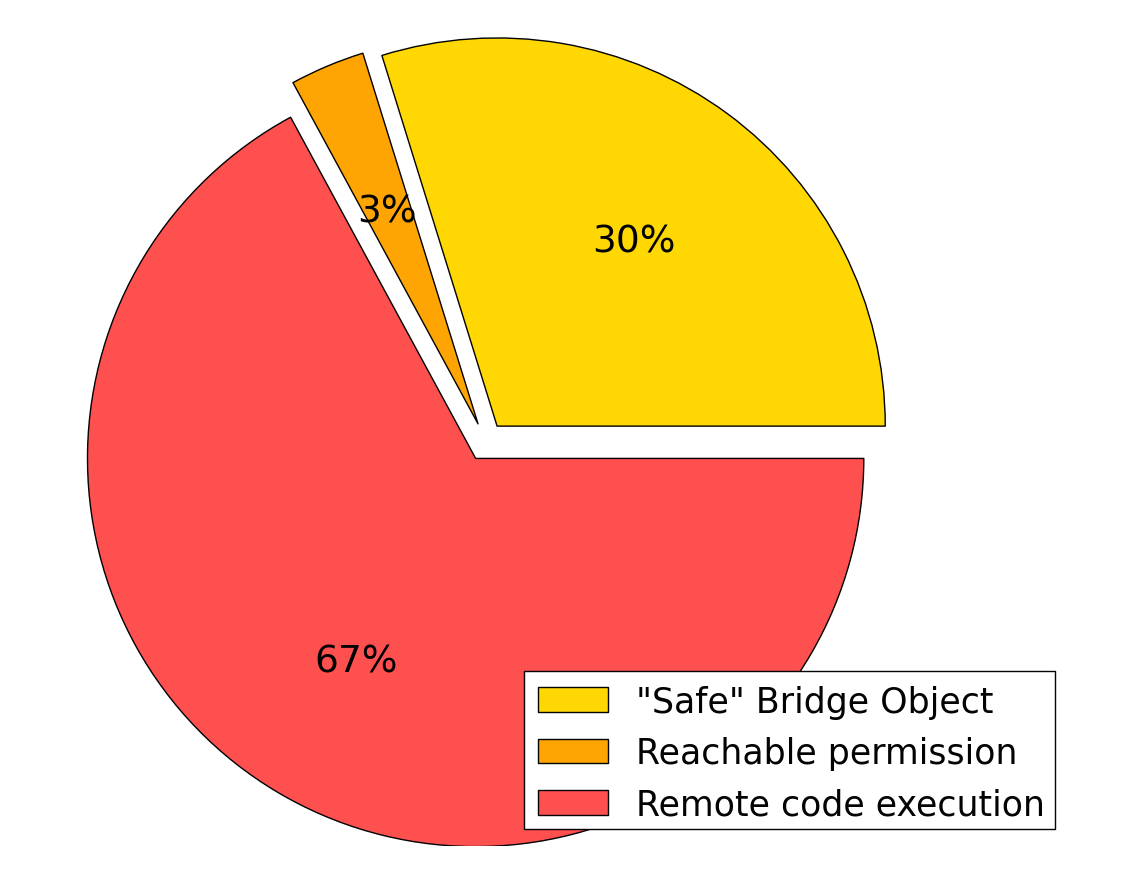 Severity of exploits in apps that include Bridge Objects and can navigate to content belonging to untrusted origins.
HTTP Severity
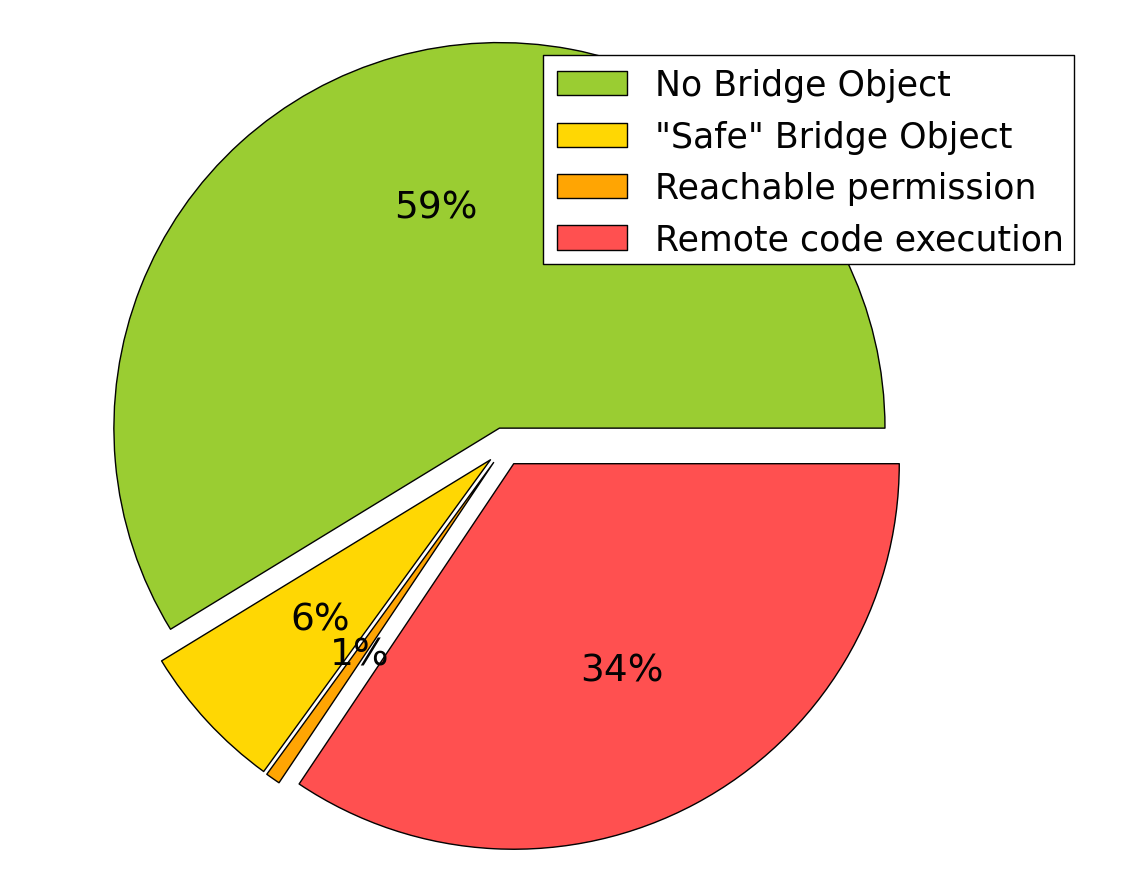 Severity of Bridge Object exploits in apps that load content over HTTP.
SSL Error Prevalence
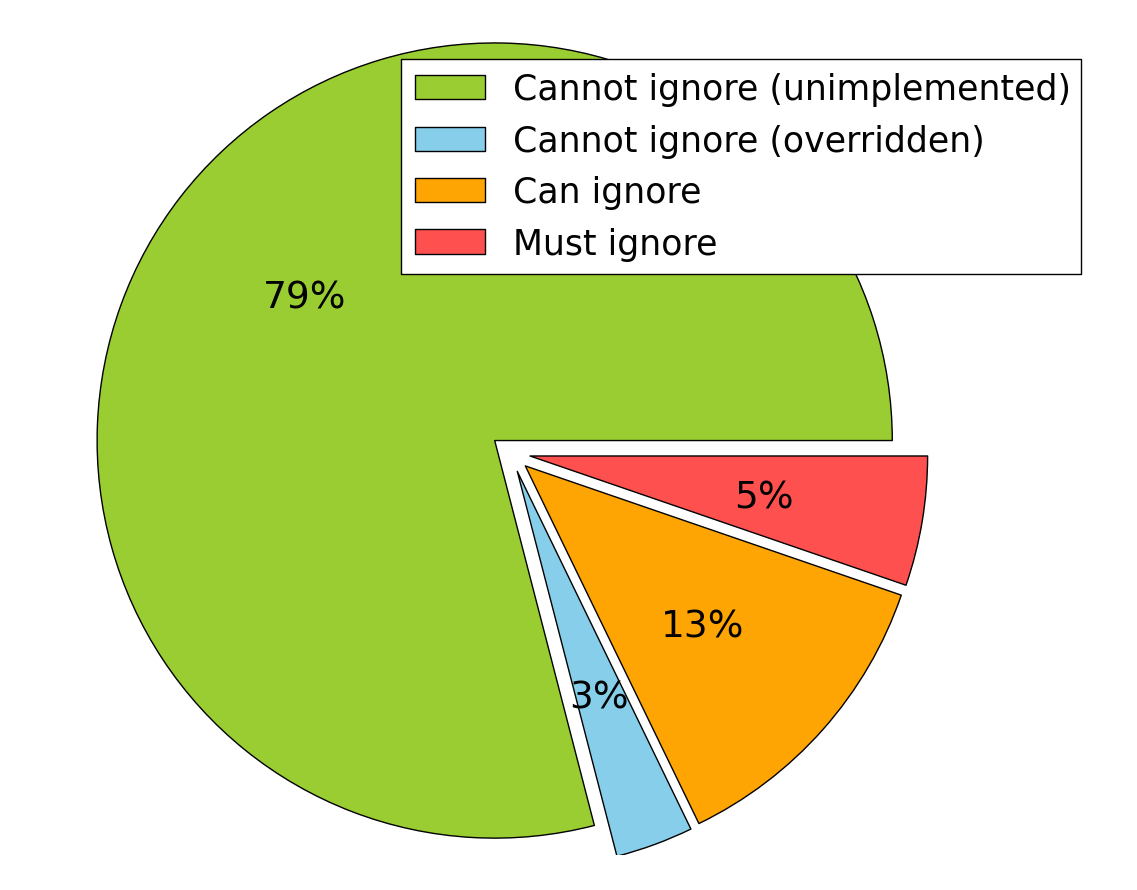 Prevalence of apps that can or must ignore SSL errors based on implementations of  onReceivedSslError
SSL Error Severity
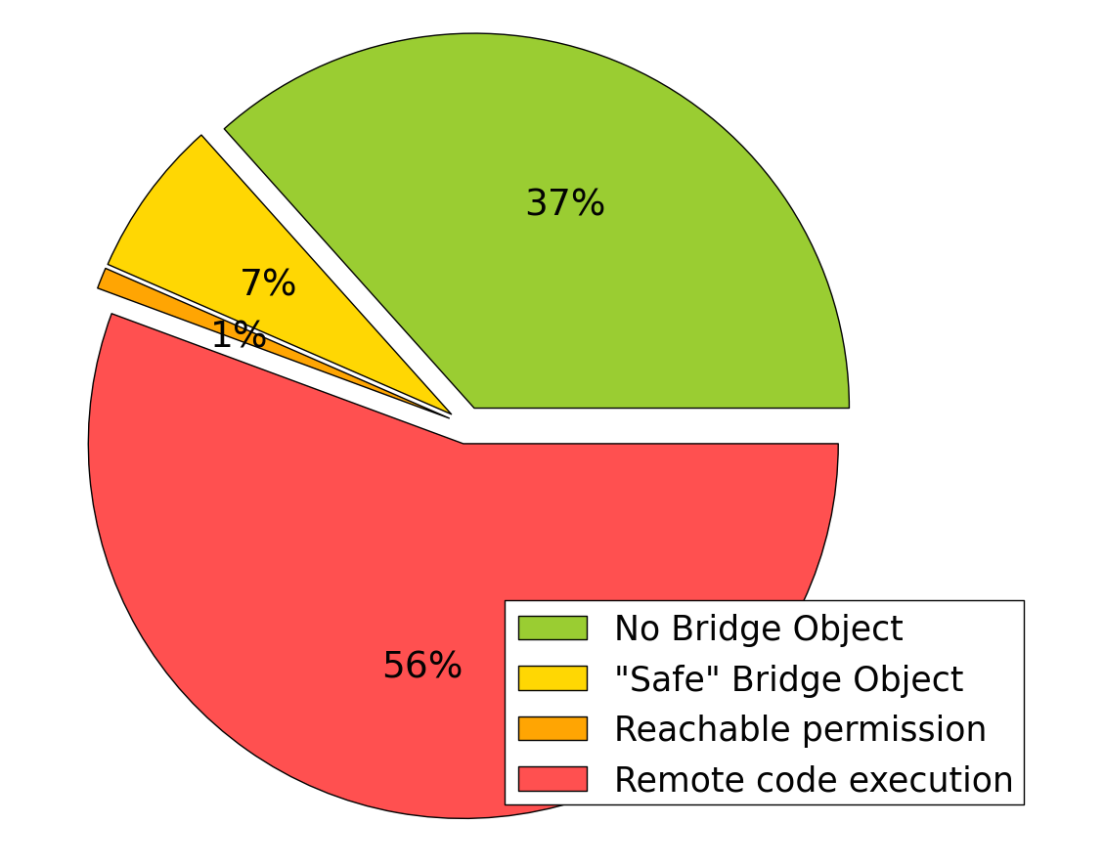 Severity of Bridge Object exploits in apps that must ignore SSL certificate errors.
Lecture Summary
General discussion of tools
Fundamental limitations
Basic method based on abstract states
More details on one specific method
Property checkers from Engler et al., Coverity
Sample security-related results
Static analysis for Android malware
…
Slides from: S. Bugrahe, A. Chou, I&T Dillig, D. Engler, J. Franklin, A. Aiken, …